«Наши дела»
Отчет группы «Вундеркинды» за ноябрь, 2018 год
Эко-мода
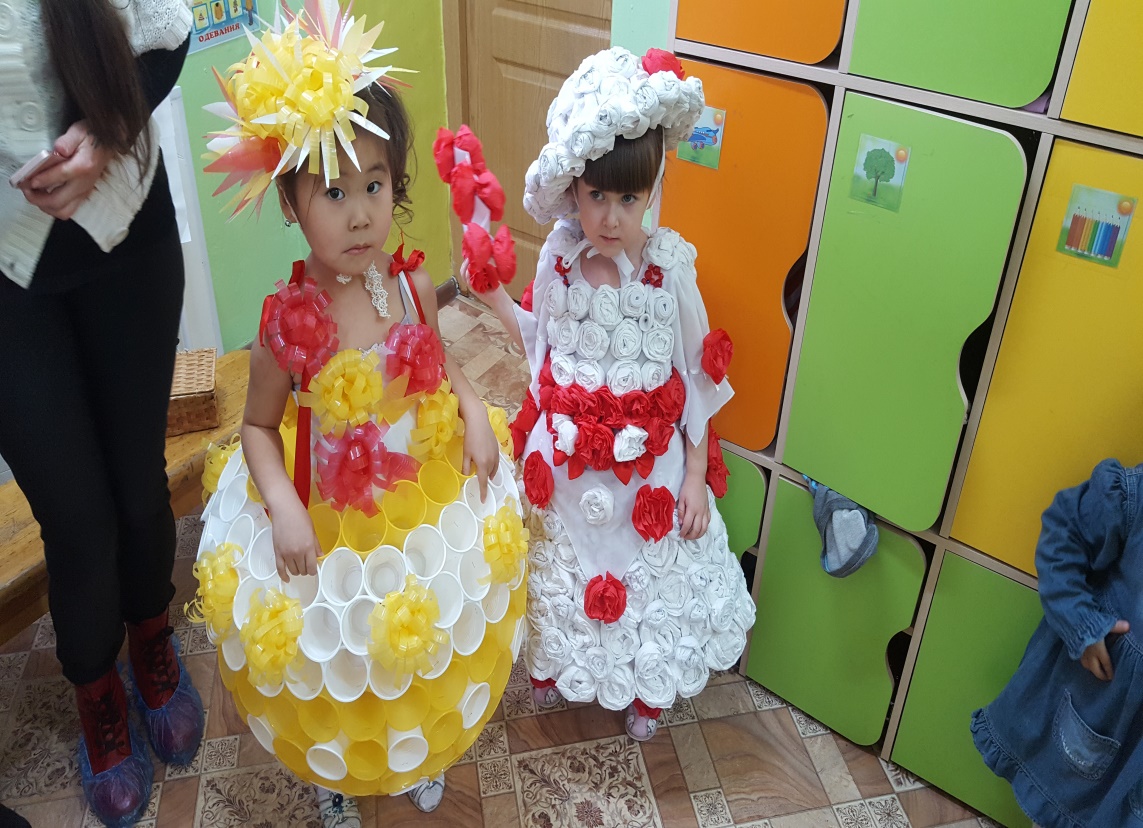 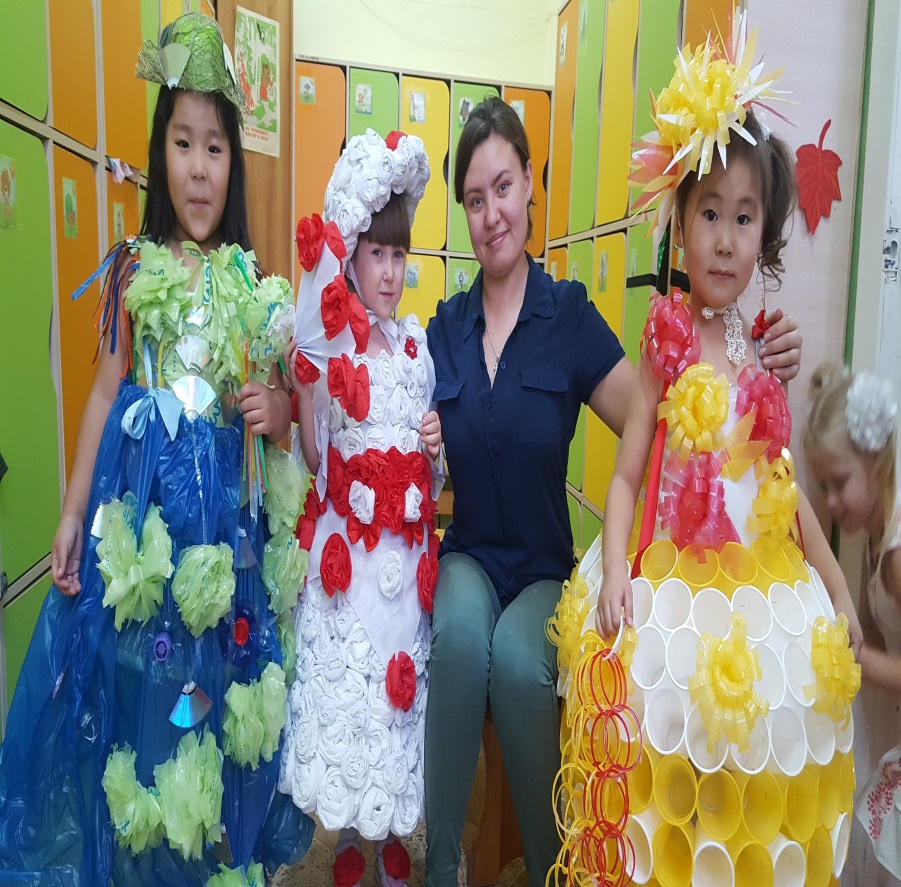 Эко-мода
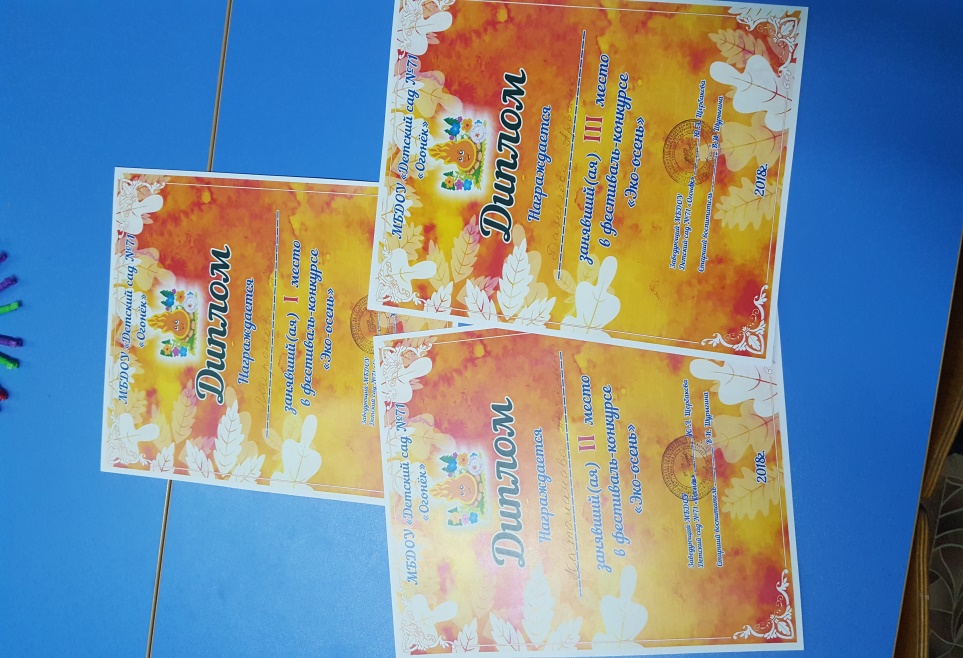 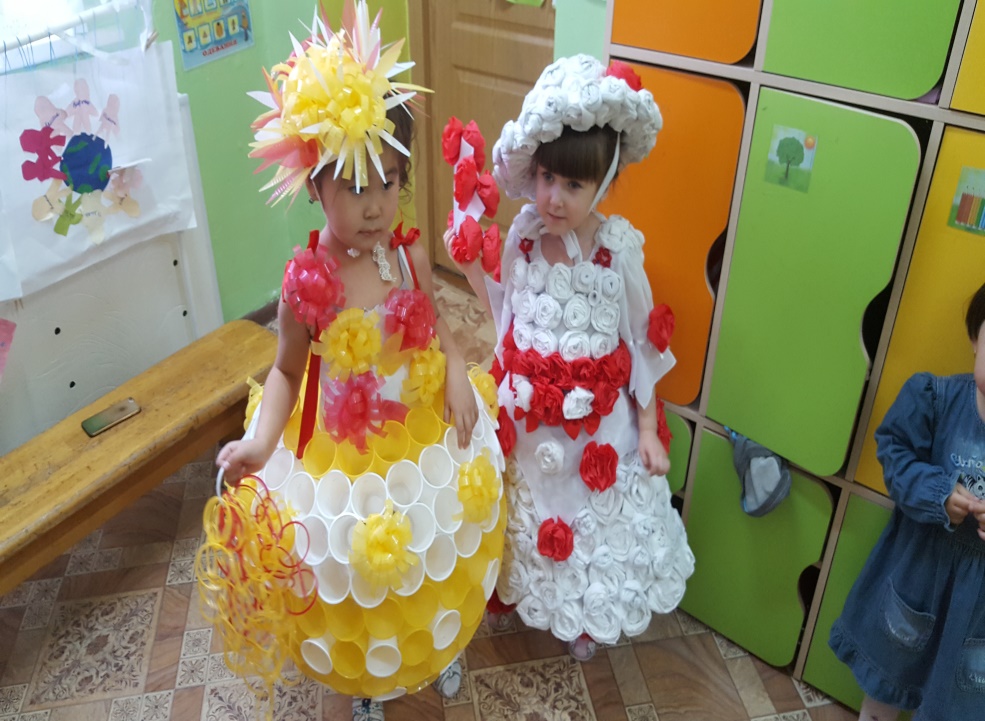 Интерактивный музей Бурятии
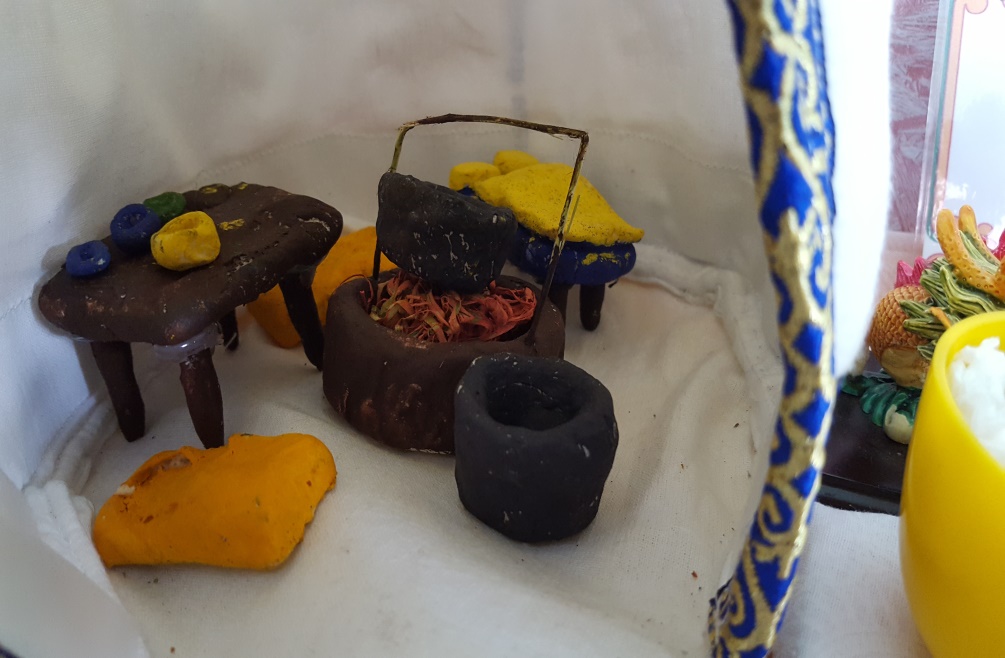 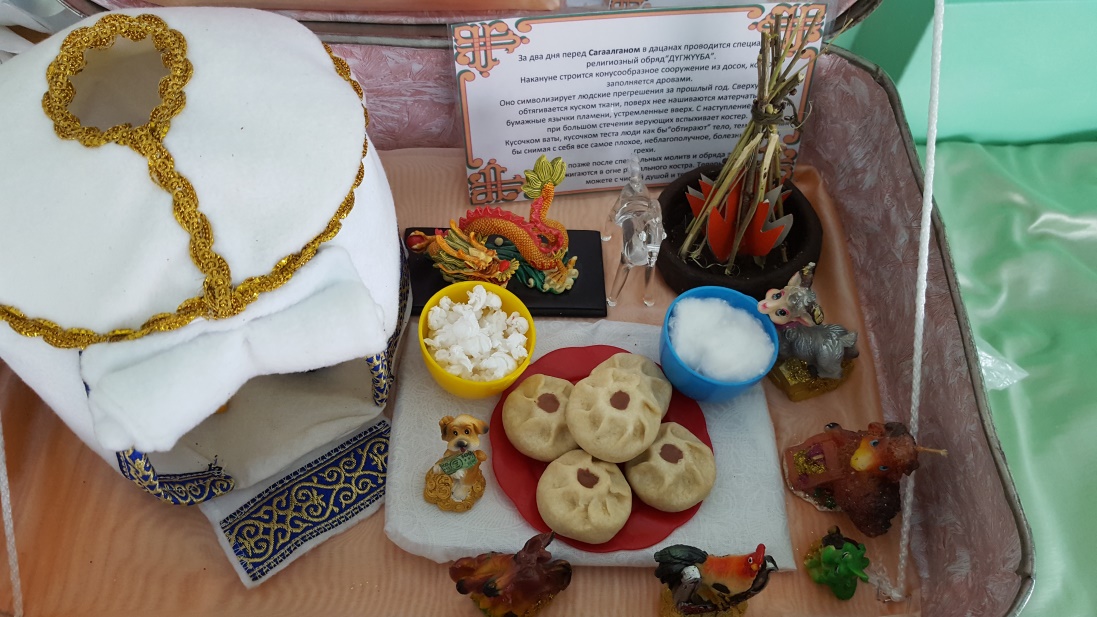